Understanding Principal Compoent Analysis (PCA)
An intuitive introduction
Traditional view of PCA
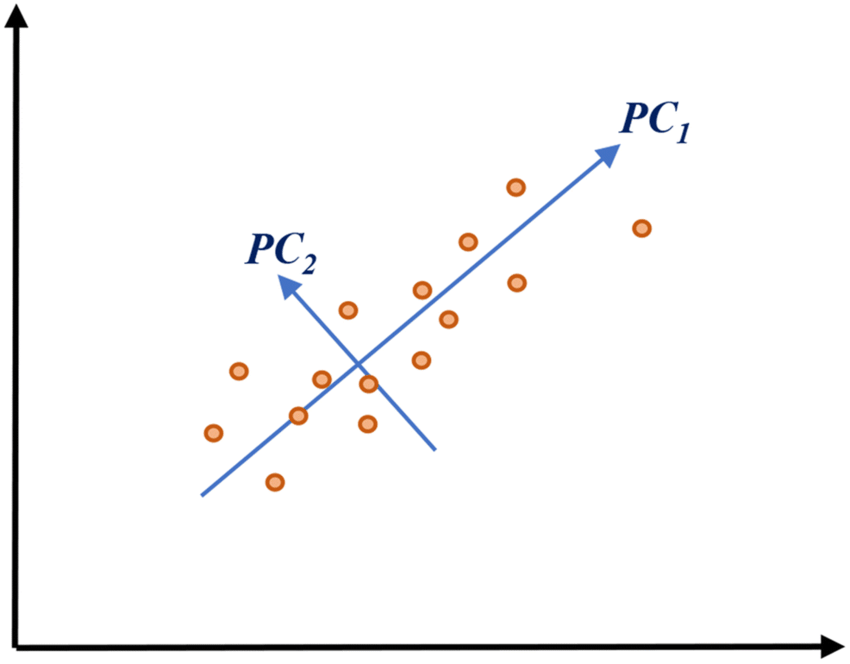 A different view
A different view (using the SVD)
How many components/modes to use?
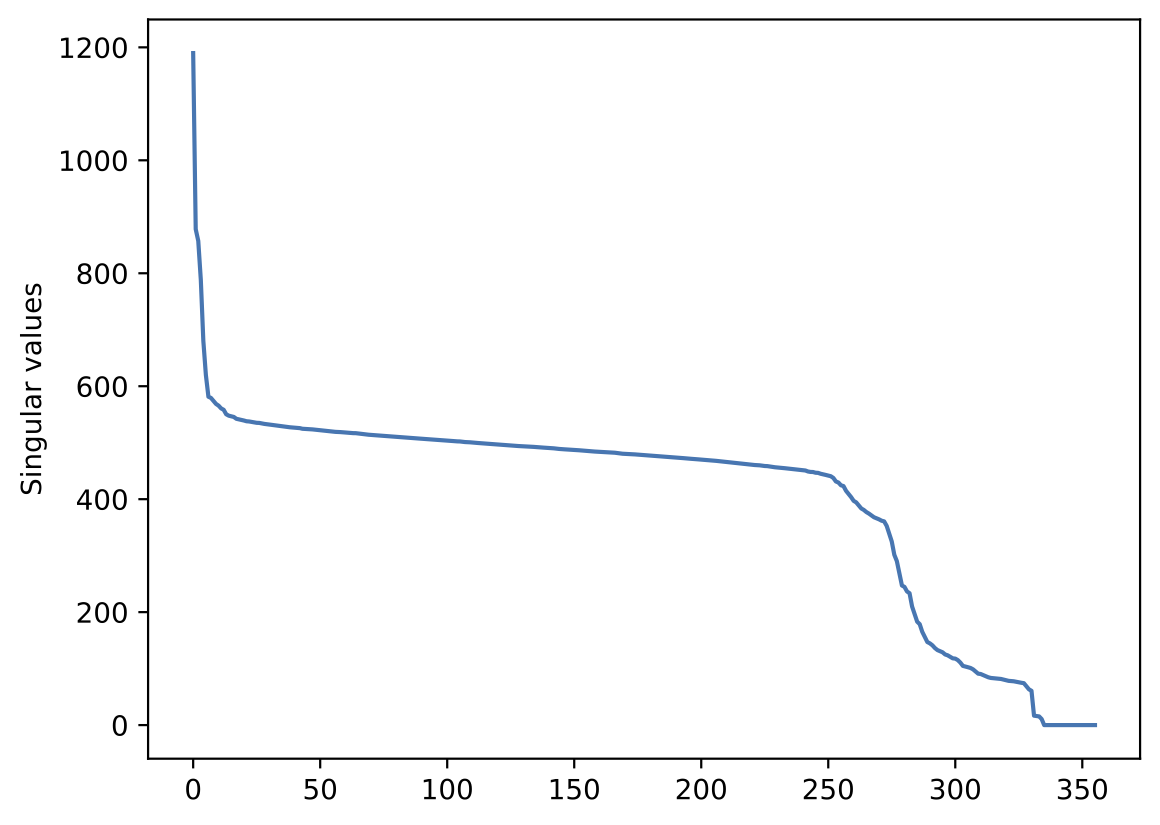 Typical singular value spectrum:
Signal part
Noise part
Suppressed/null-modes
PCA only really useful for the signal part
All-feed PCA (in l2gen)
Map-level PCA
Az-freq binning PCA
Az-freq meta PCA
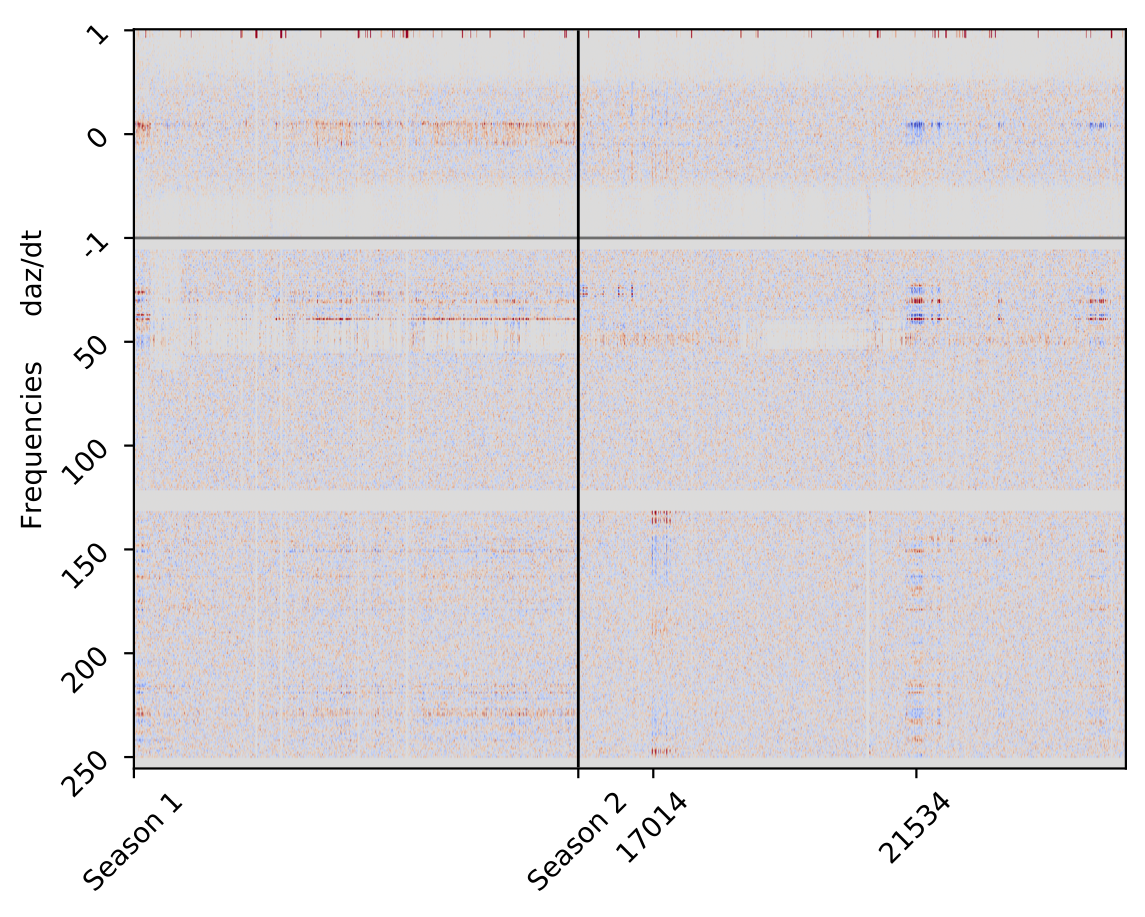